Fig. 7 Screening of phosphorylation tight junction proteins ZO-1 representing the tight junction proteins whose ...
Alcohol Alcohol, Volume 42, Issue 5, September 2007, Pages 385–399, https://doi.org/10.1093/alcalc/agl120
The content of this slide may be subject to copyright: please see the slide notes for details.
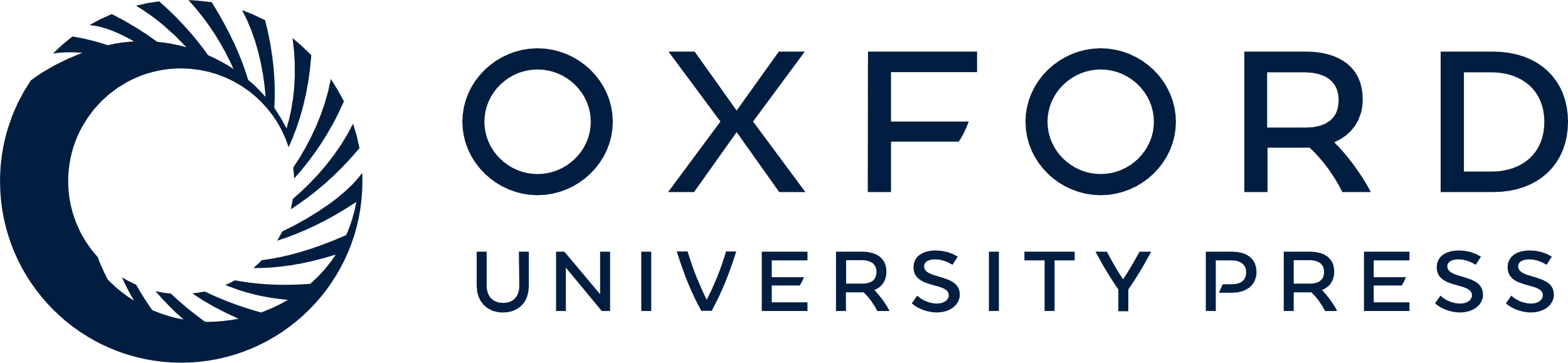 [Speaker Notes: Fig. 7  Screening of phosphorylation tight junction proteins ZO-1 representing the tight junction proteins whose expression were affected and Fig. 6B shows phosphorylation of CIN representing the tight junction proteins whose expressions were not affected by LPS exposure. Lane A: control WC rats; lane B: alcohol-drinking Et rats; lane C: water-drinking WC-LPS rats; and lane D: ethanol-drinking Et-LPS rats. * : Significant when compared with corresponding WC-LPS values. 


Unless provided in the caption above, the following copyright applies to the content of this slide: Copyright © The Author 2007. Published by Oxford University Press on behalf of the Medical Council on Alcohol.]